муниципальное бюджетное общеобразовательное учреждение
Гашунская средняя общеобразовательная школа №4
учитель математикиТерещенкоВита Витальевна
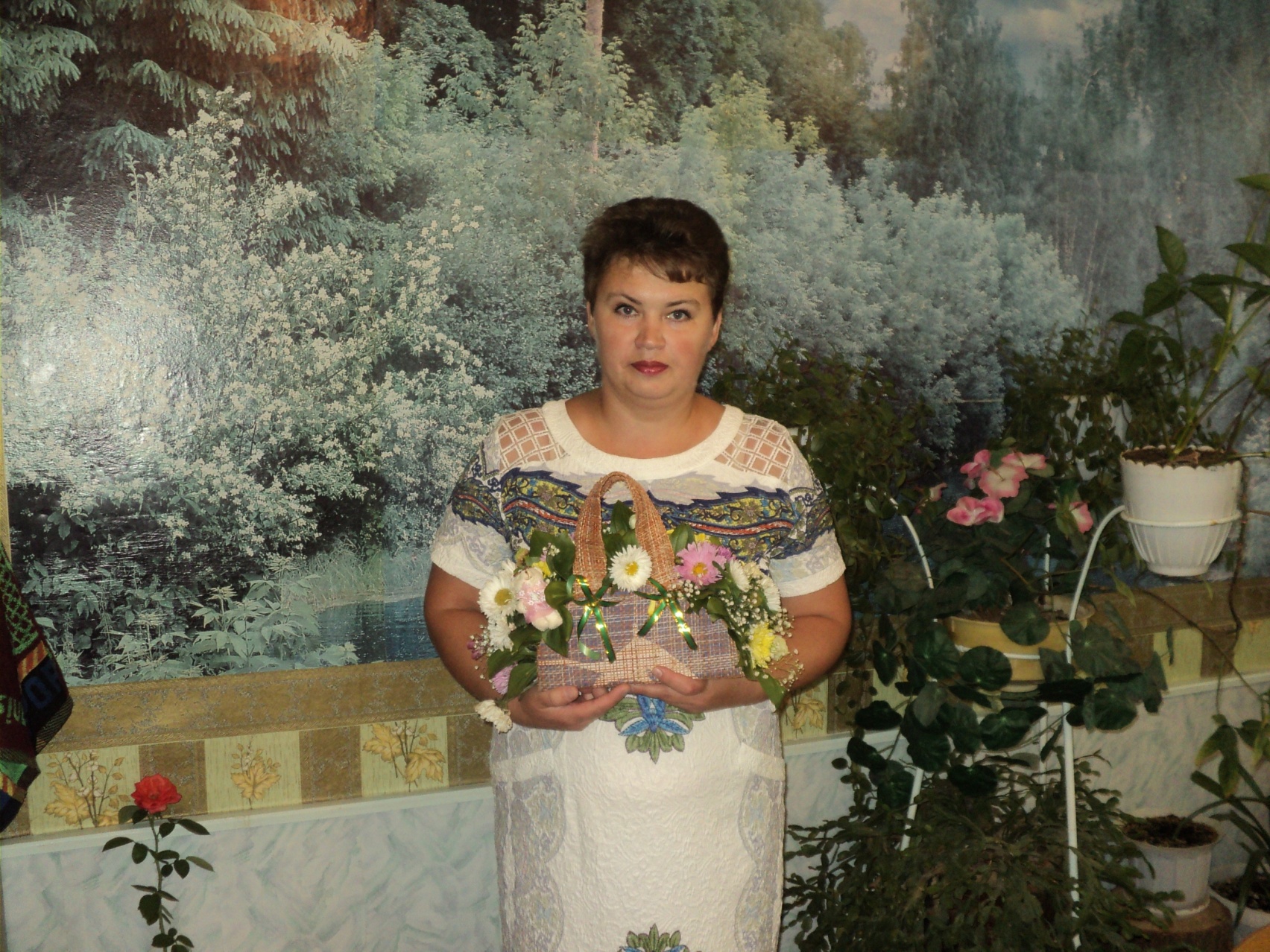 Посёлок  Байков
Зимовниковского района
2018 год
Проблема, над которой работаю и способы ее решения.
«Формирование математических компетенций обучающихся на основе системно - деятельностного подхода в обучении»
Образовательные и компьютерные технологии
 Внеклассная работа по предмету
 Интерактивные методы обучения
Цель:  Создание условий для развития личности обучающихся 
и личностных качеств, необходимых  для самореализации 
в различных сферах деятельности.
Используемые образовательные технологии
Проблемно –поисковые технологии 
Технология  дифференцированного обучения
Информационно-коммуникативные технологии 
Технология сотрудничества 
Технологии диалогового     и ситуативного обучения
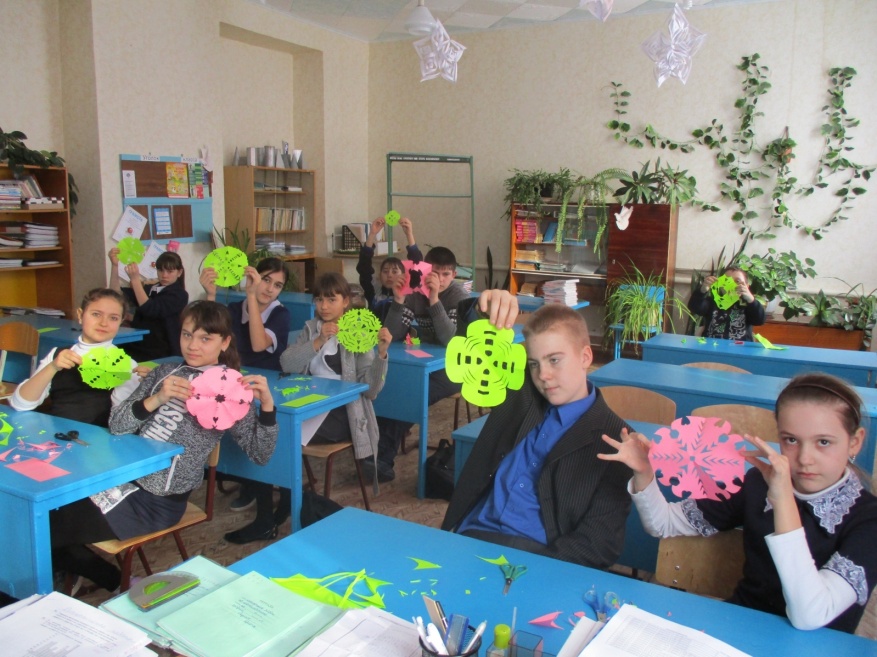 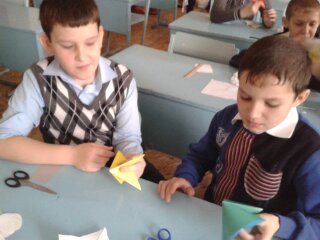 Внеклассная работа по предмету
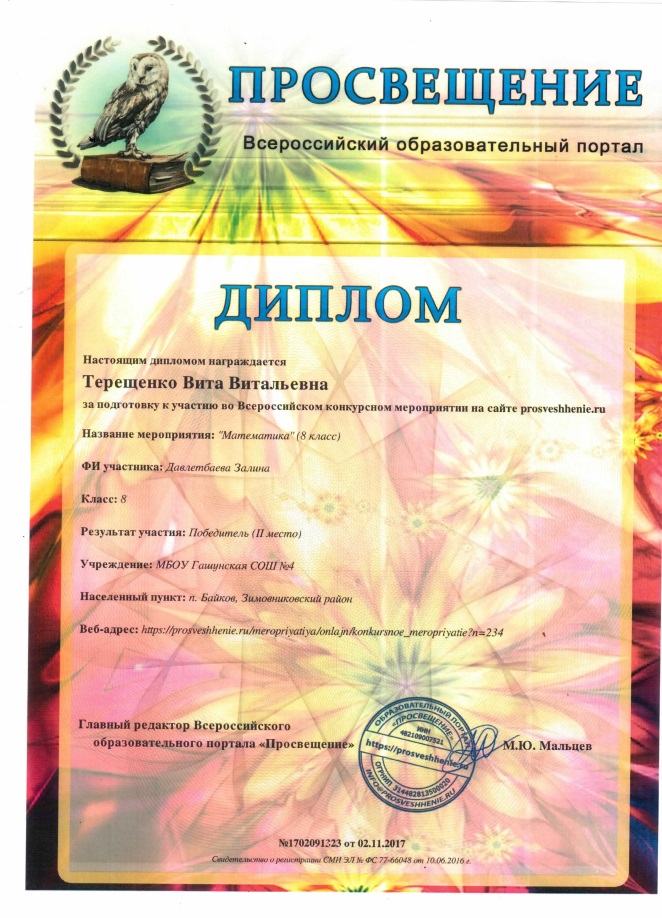 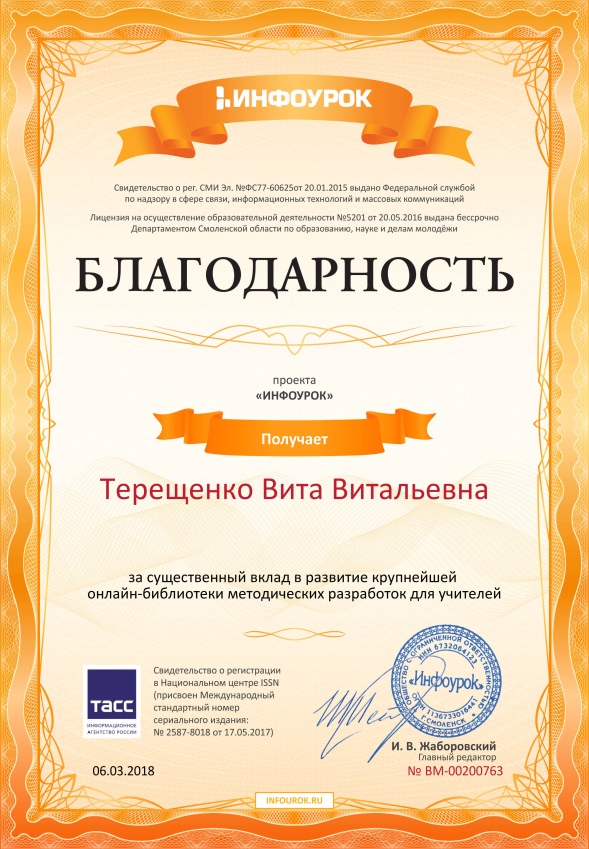 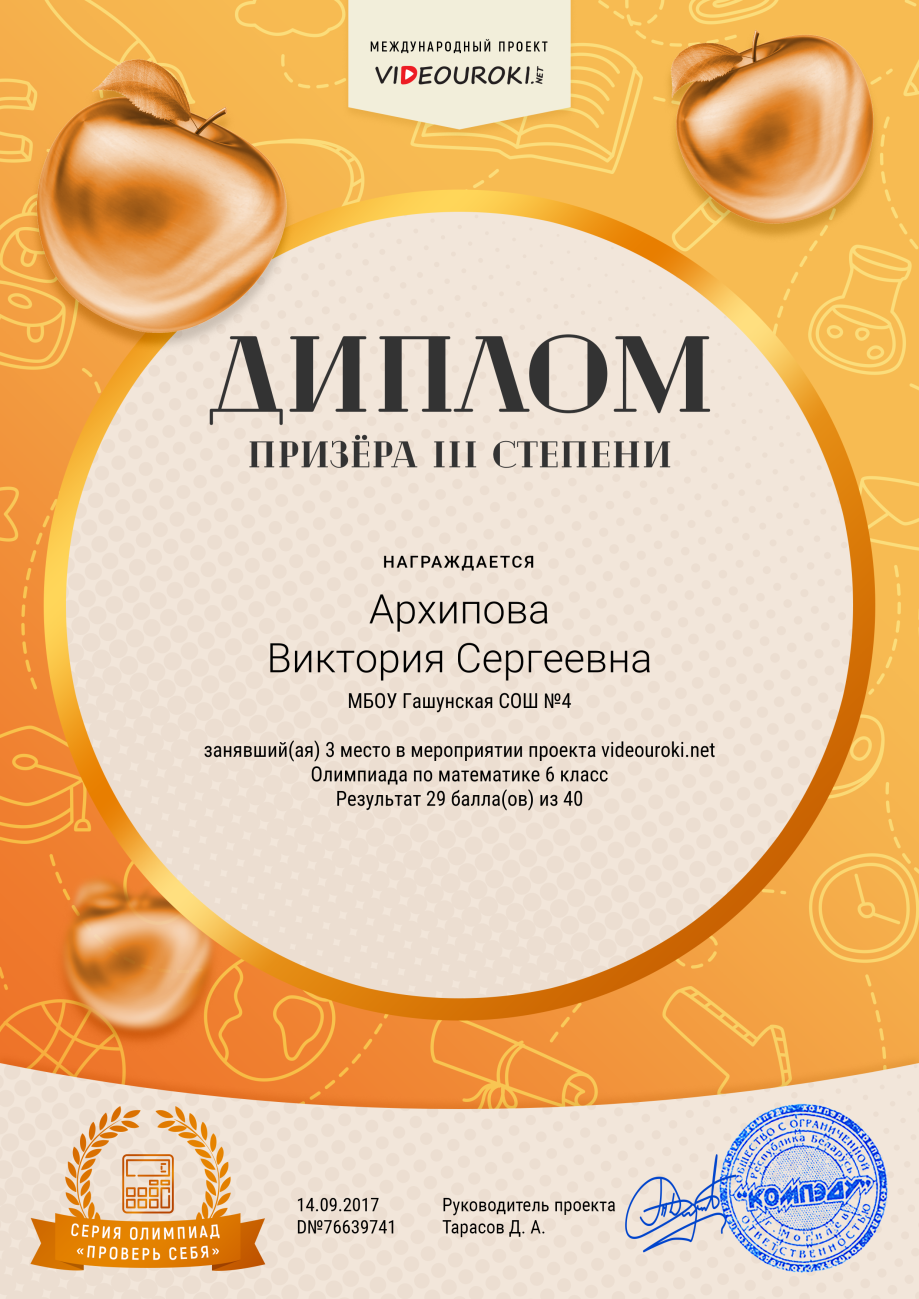 Внеклассная работа по предмету
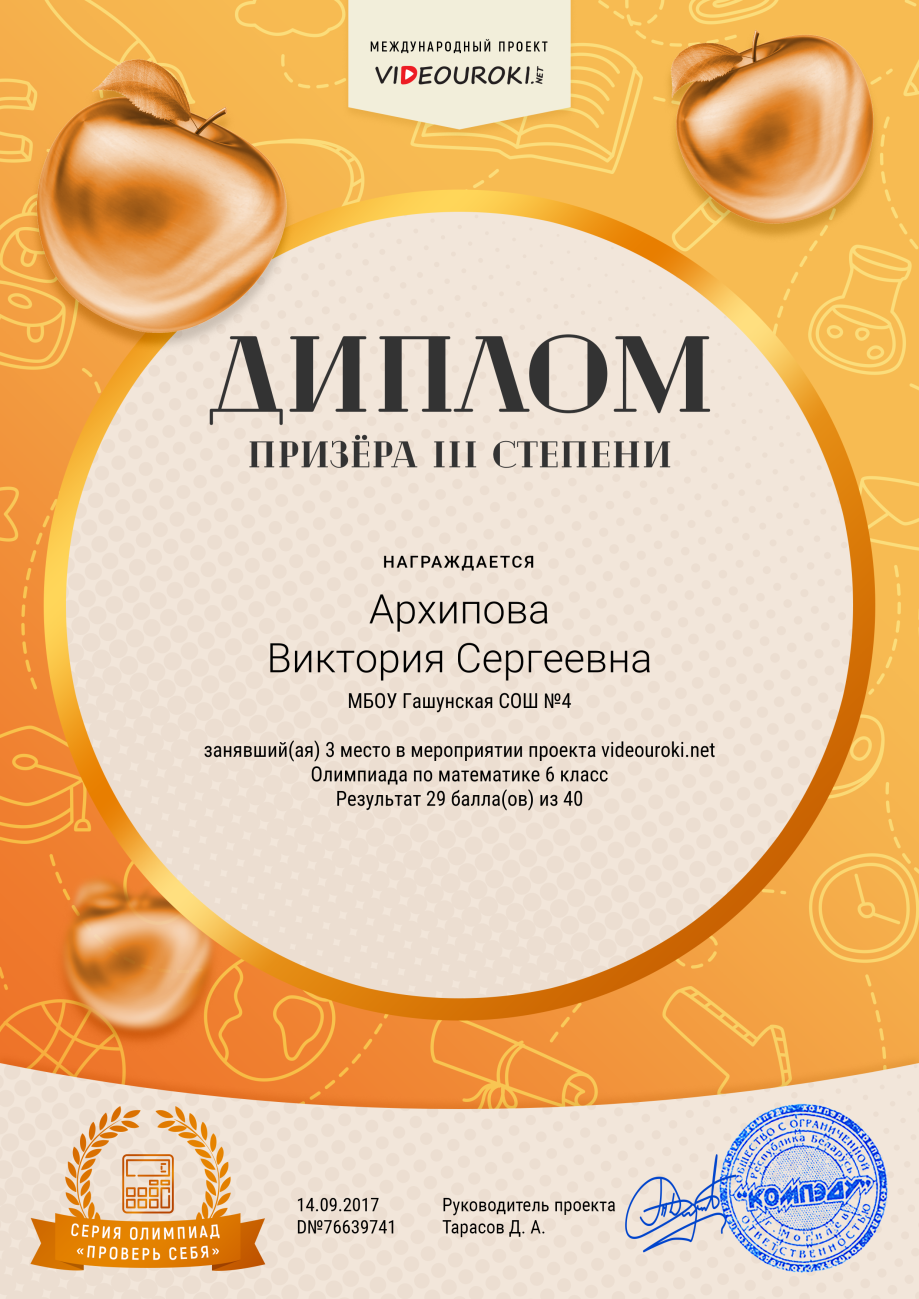 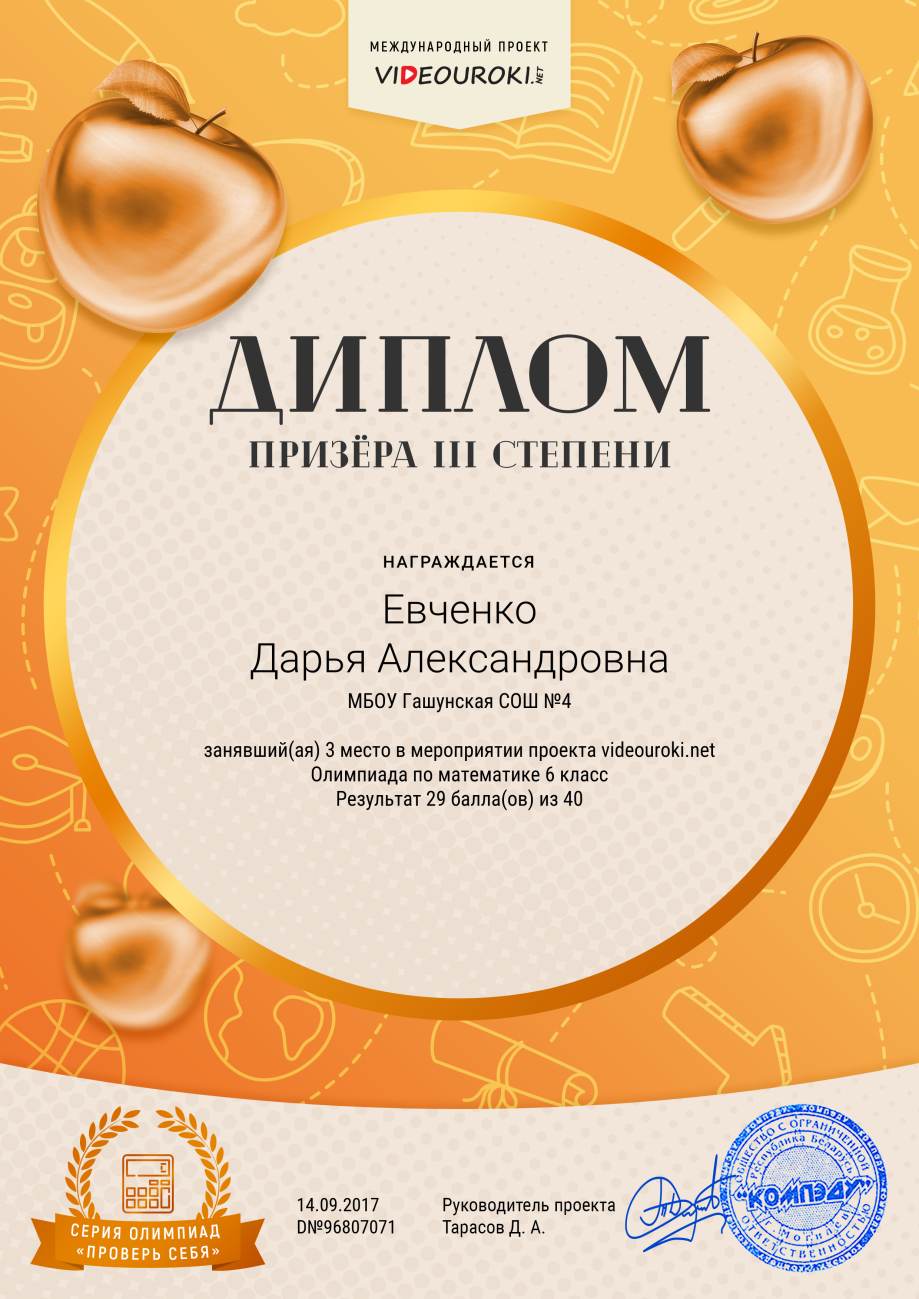 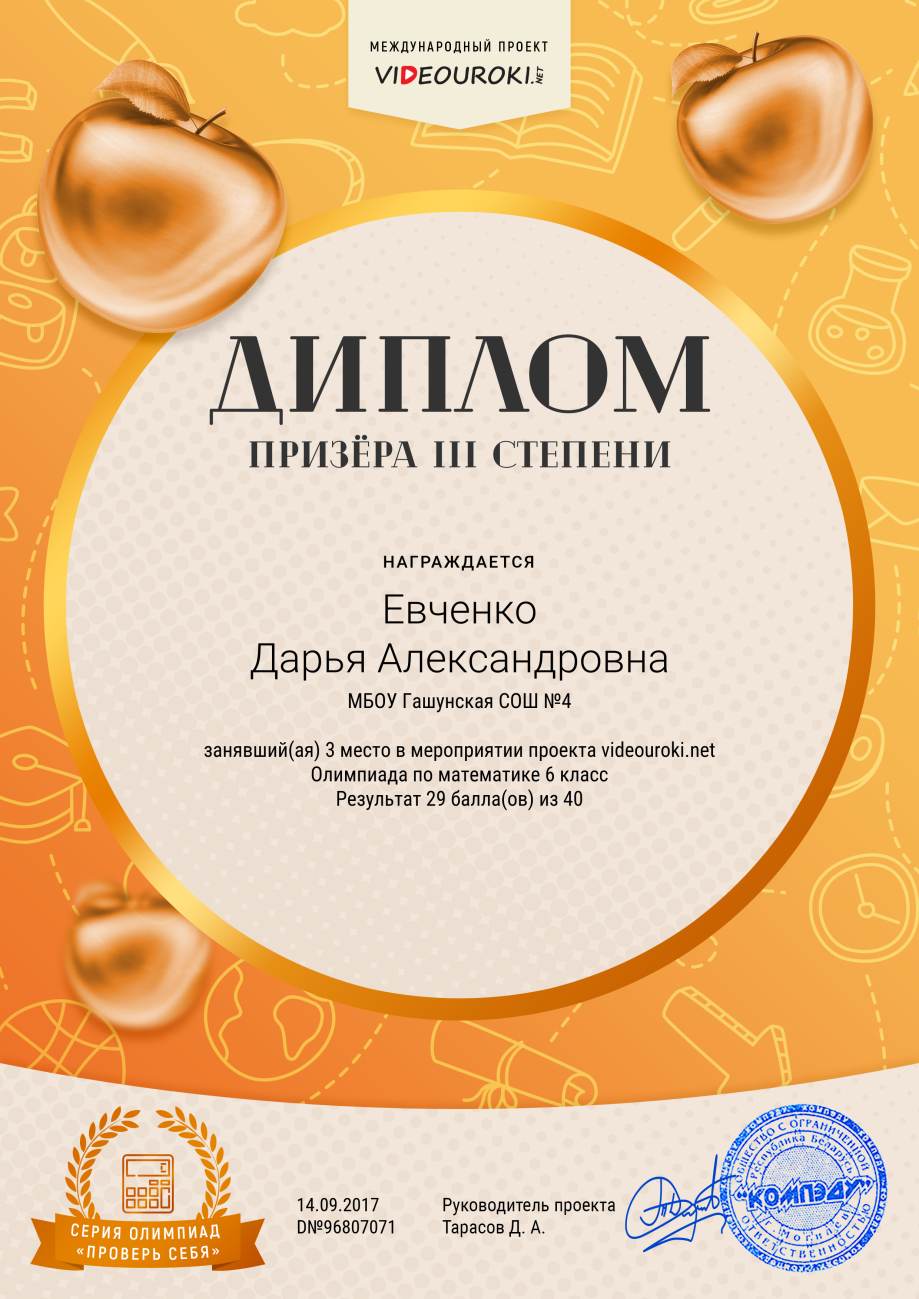 Внеклассная работа по предмету
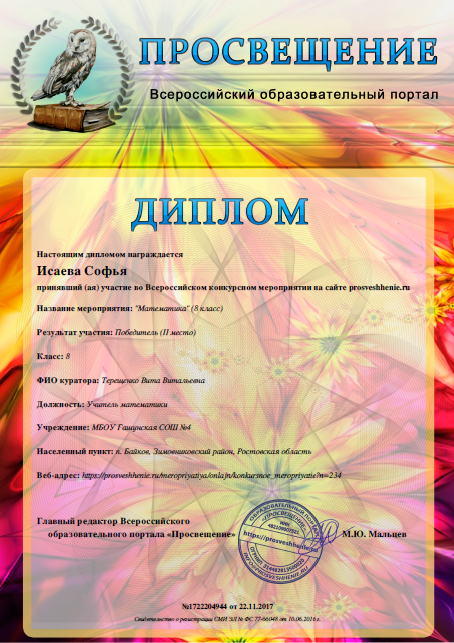 Воспитательная работа
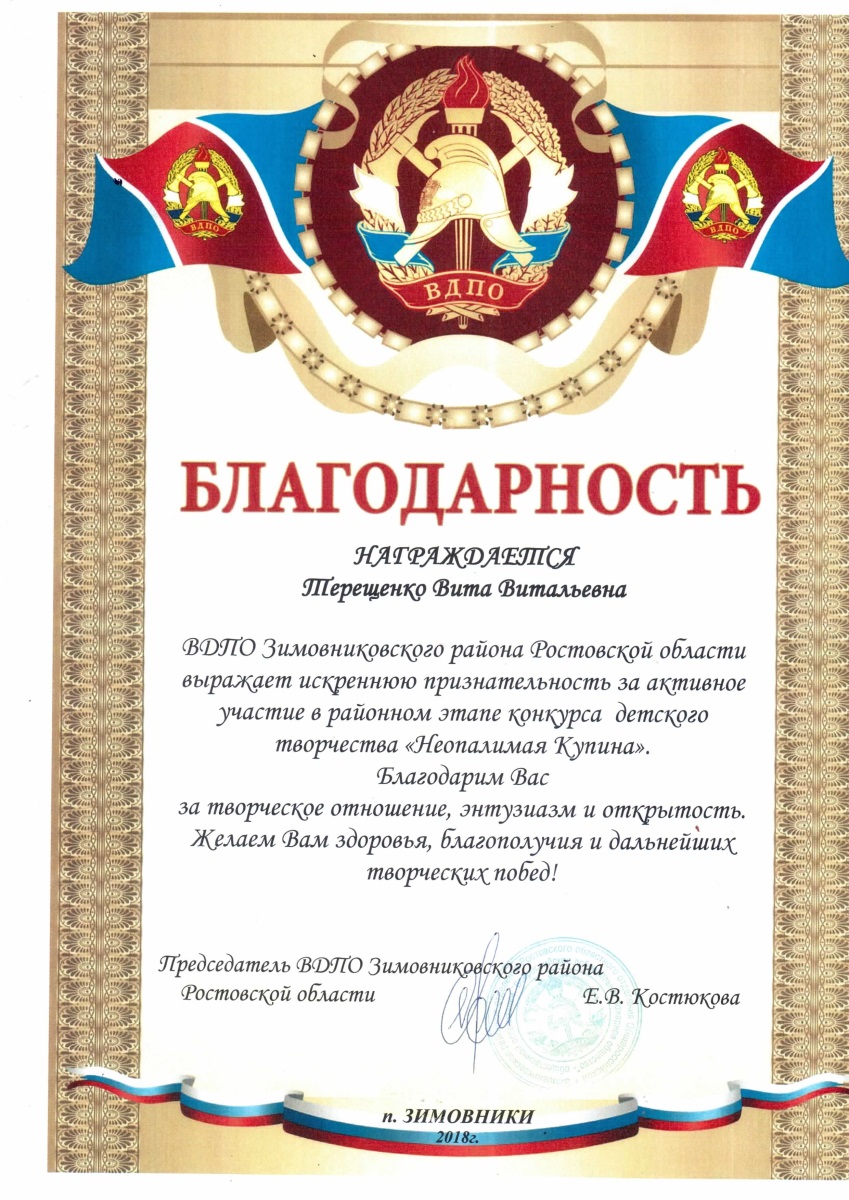 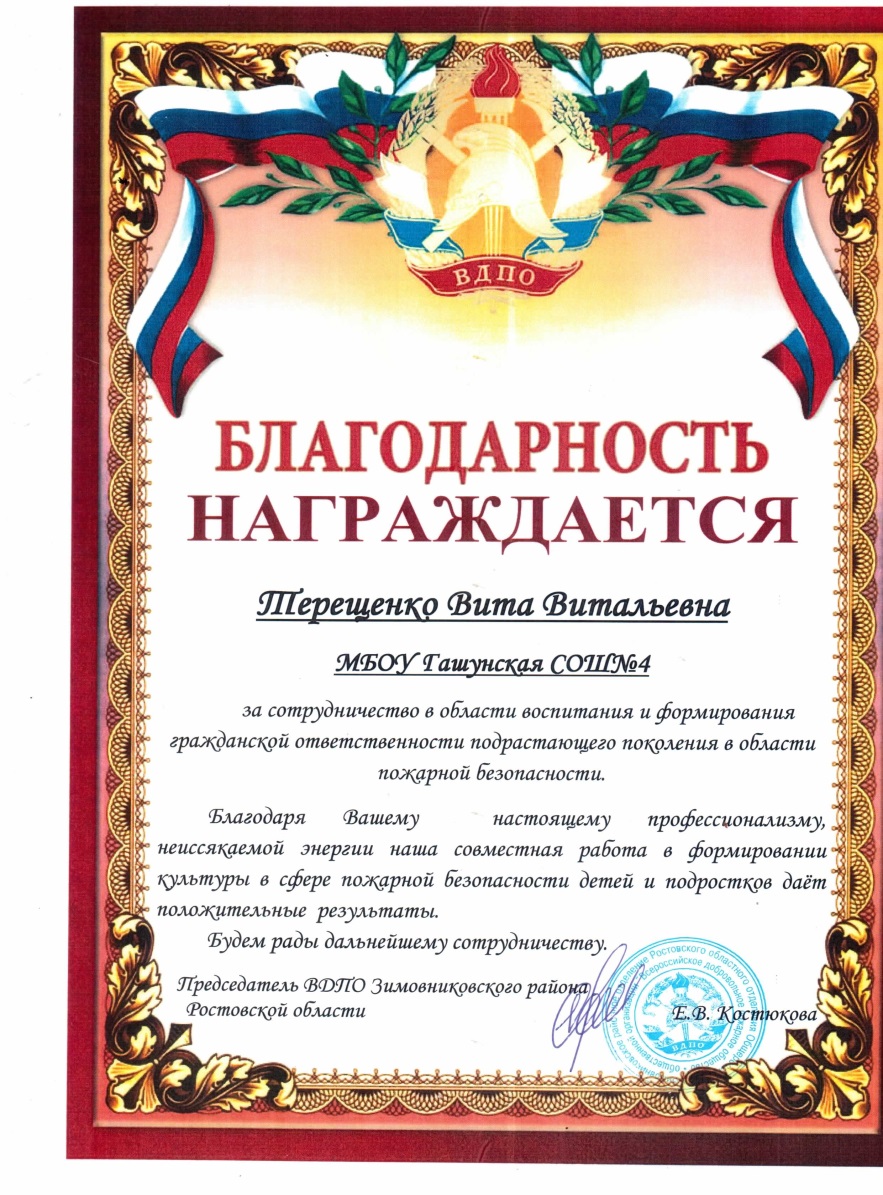 Воспитательная работа
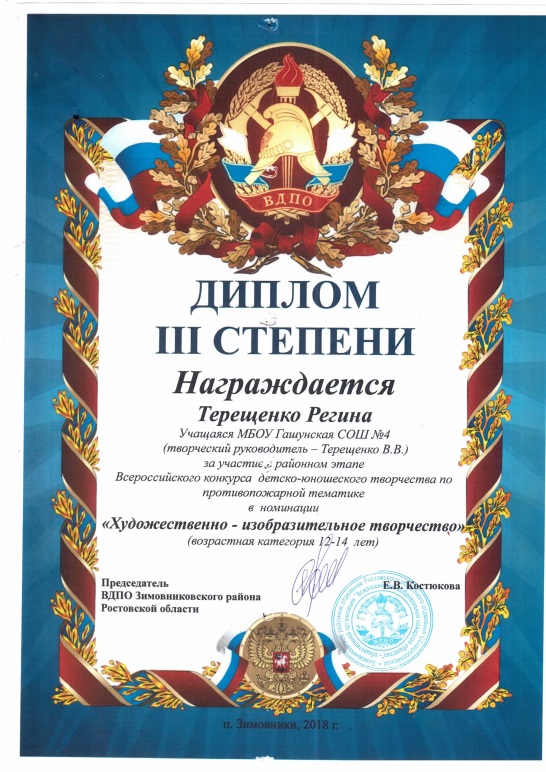 Обобщение и распространение опыта
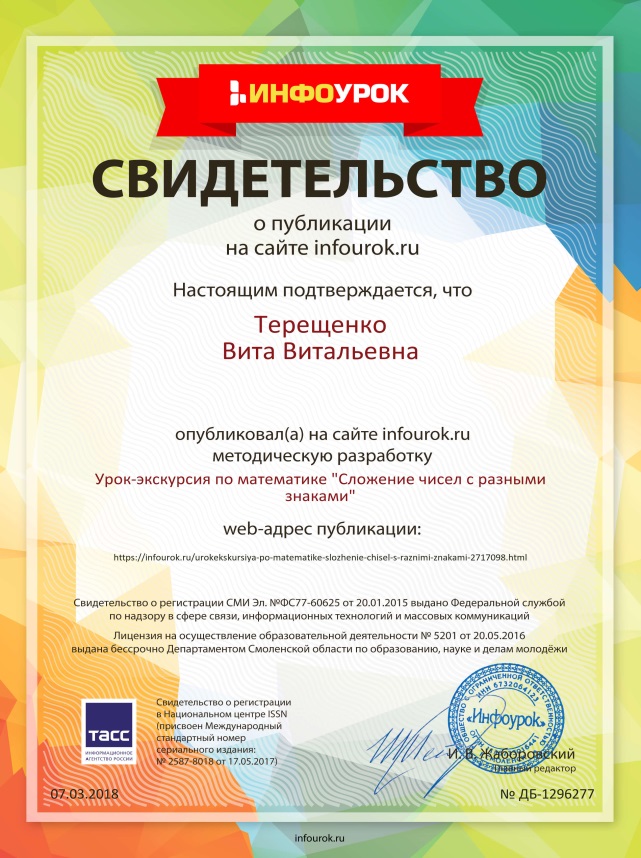 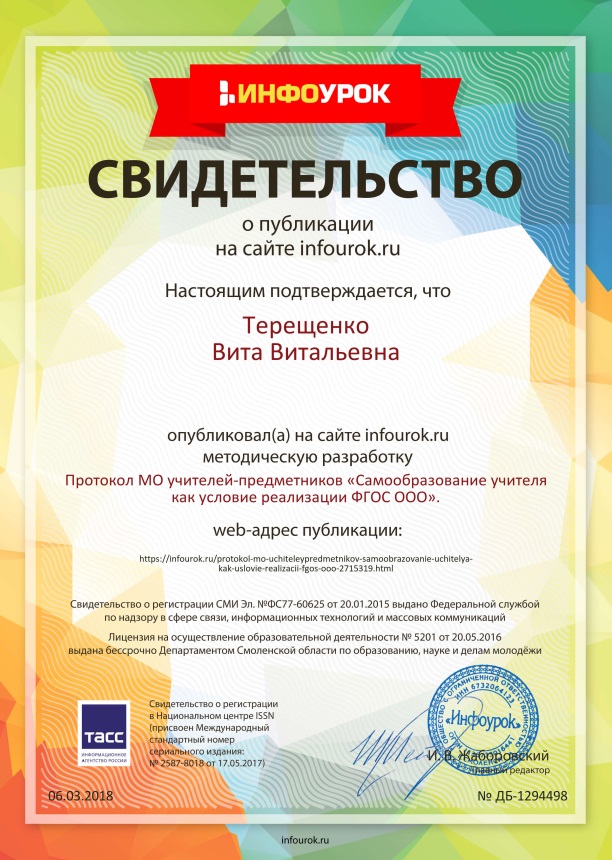 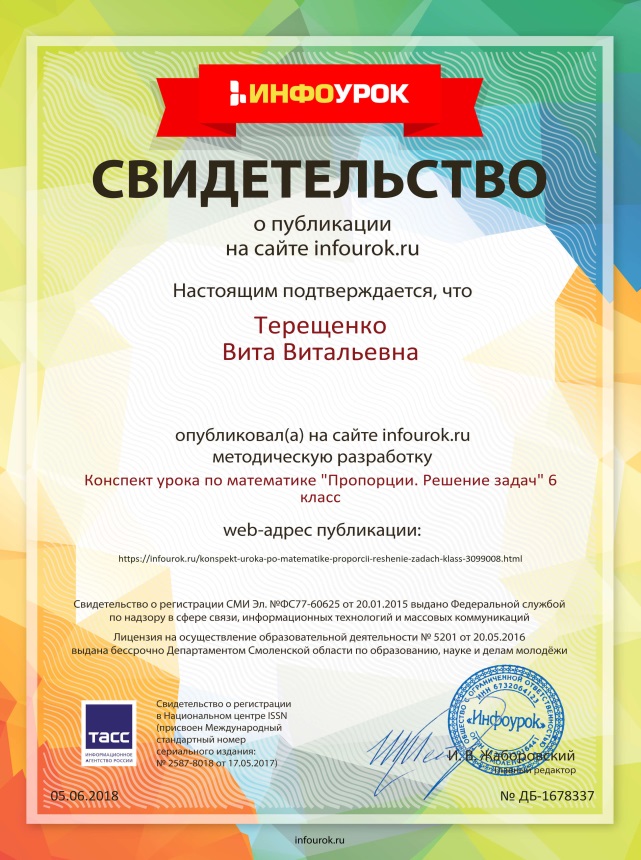 Общероссийскиепедагогические конкурсы
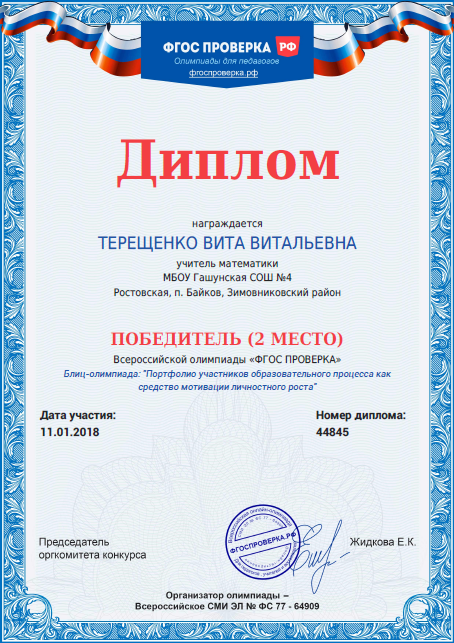 Результаты работы 2017 -2018 уч.год